СКУЛПТУРА


МАСА И ПРОСТОР
Скулптура, пуна пластика
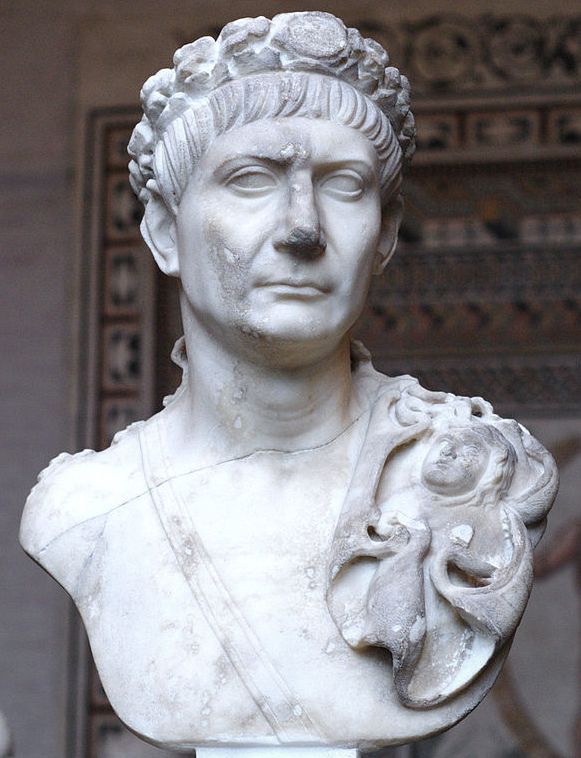 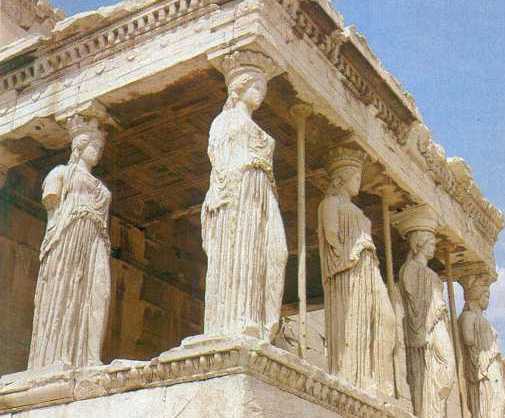 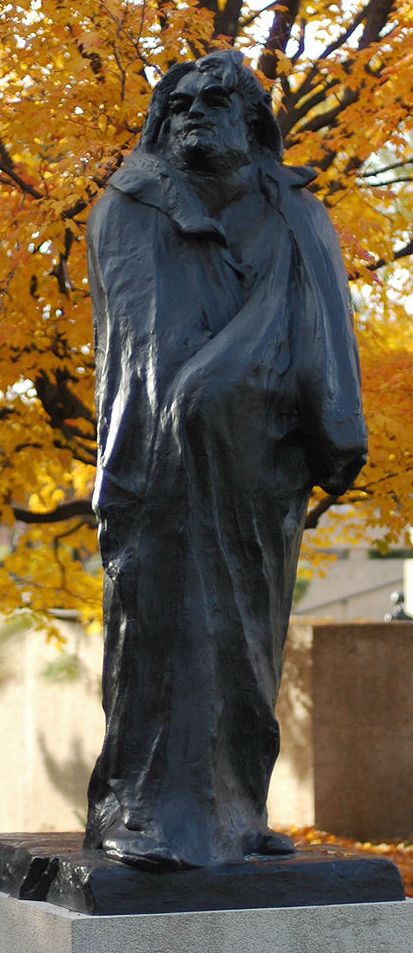 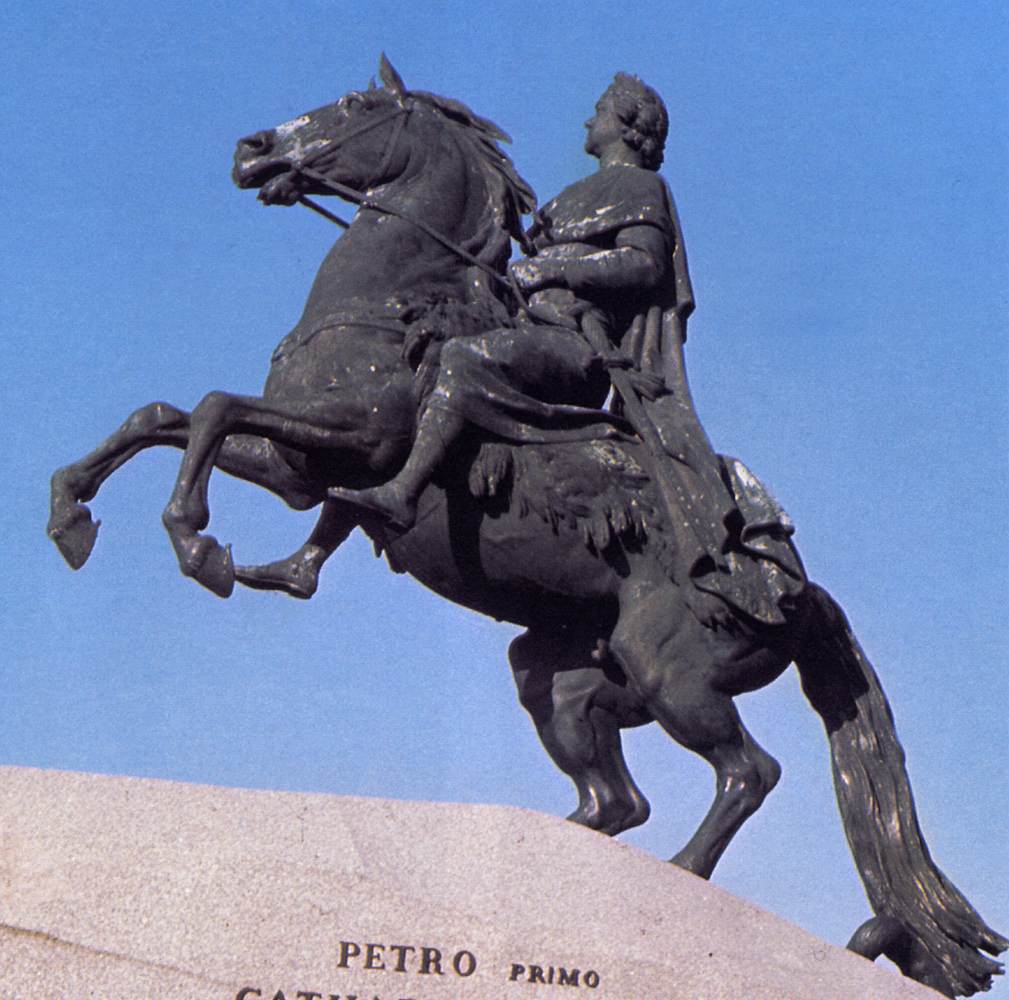 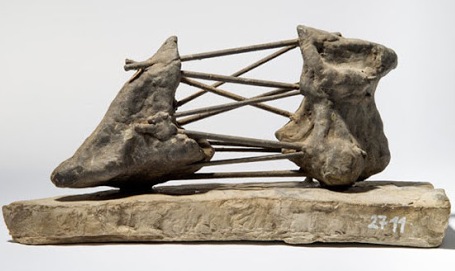 Рељеф
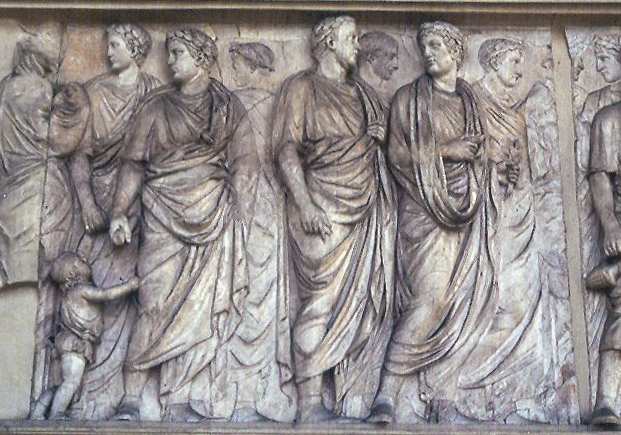 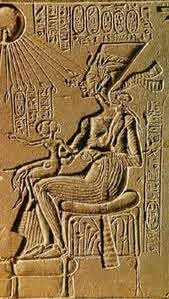 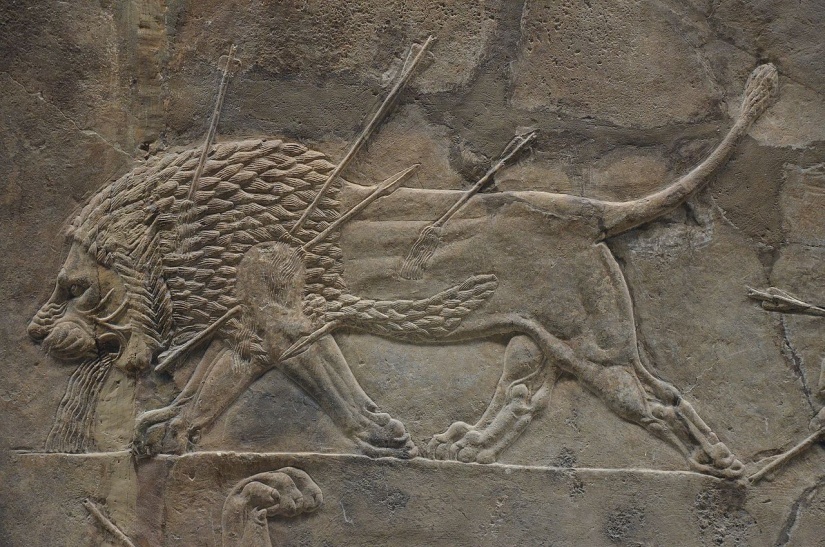 Монолитна, апсолутна или збијена маса
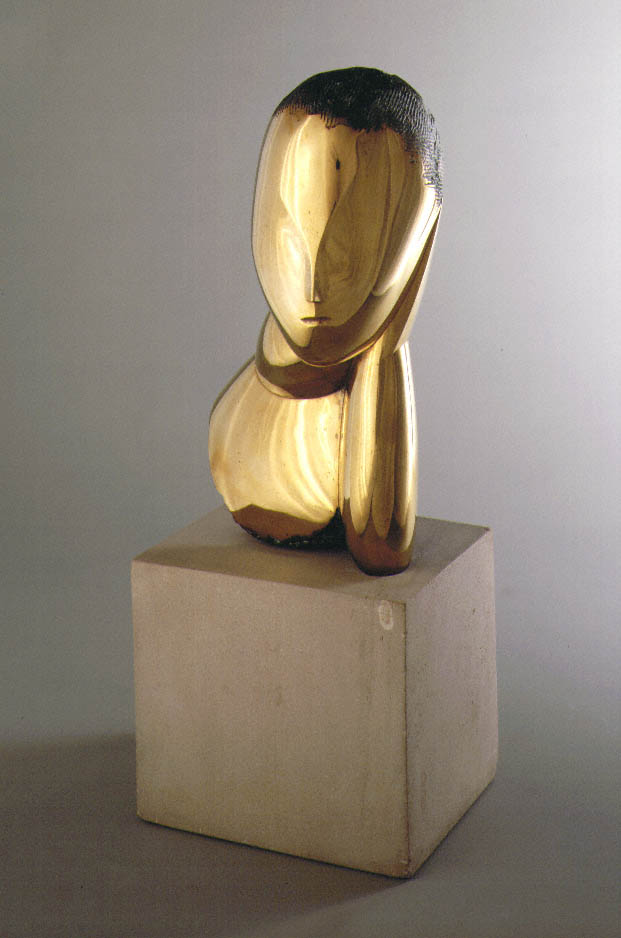 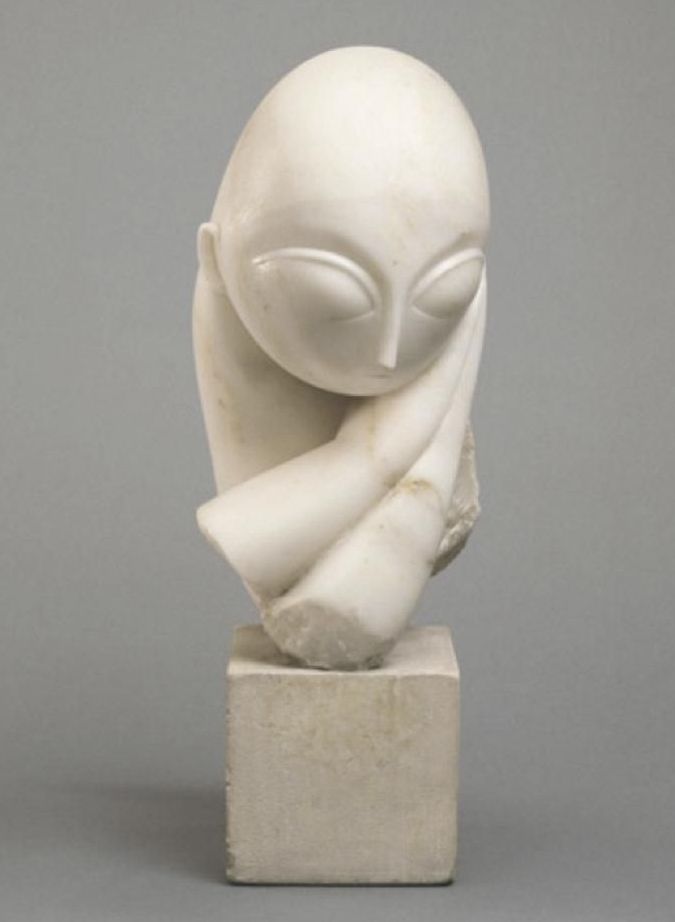 Удубљено-испупчена или  конкавно-конвексна маса.
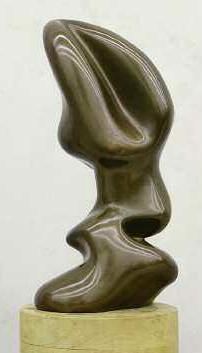 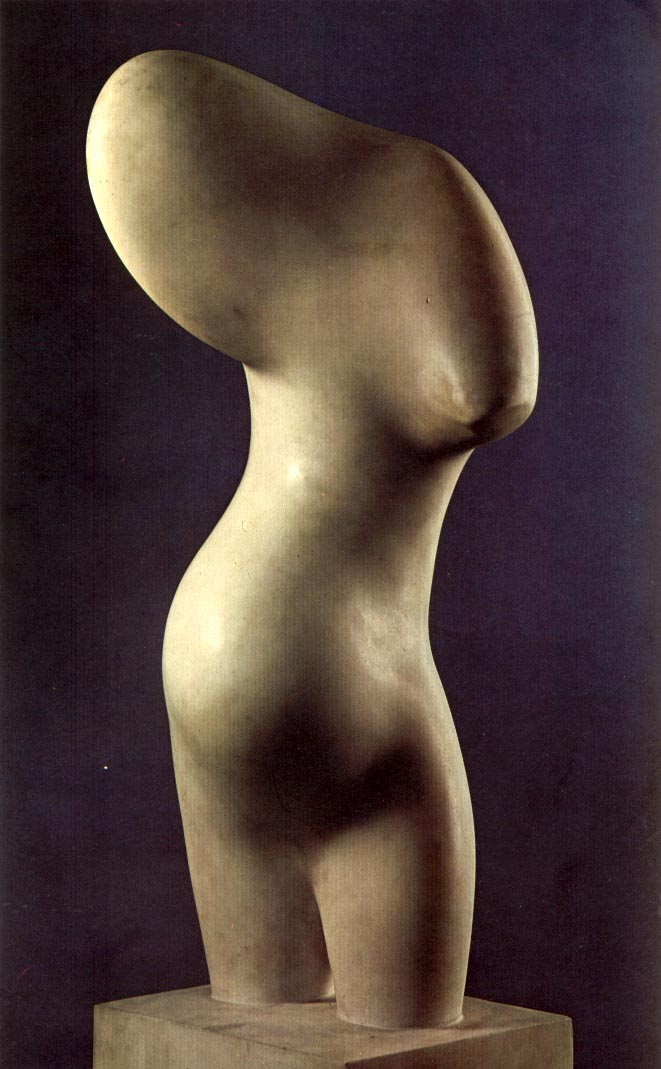 Ханс Арп
Прошупљена маса
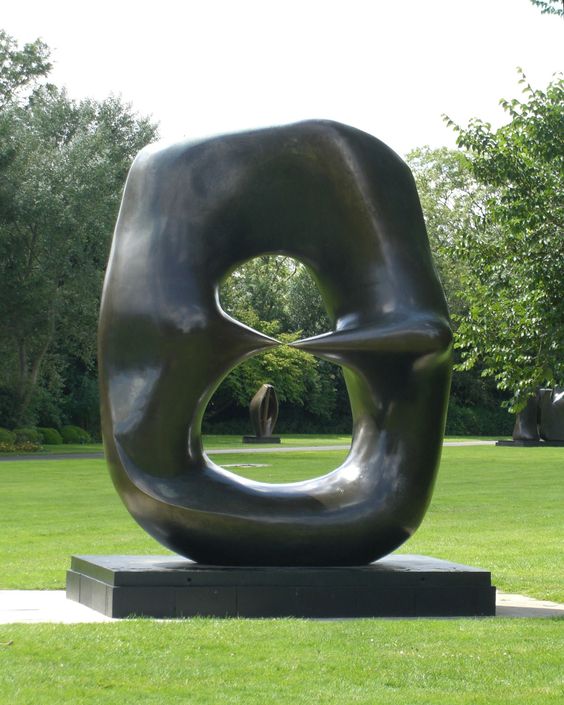 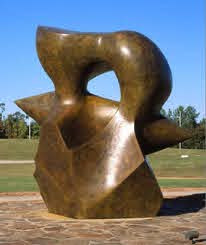 Хенри Мур
Спљоштено-истањена маса.
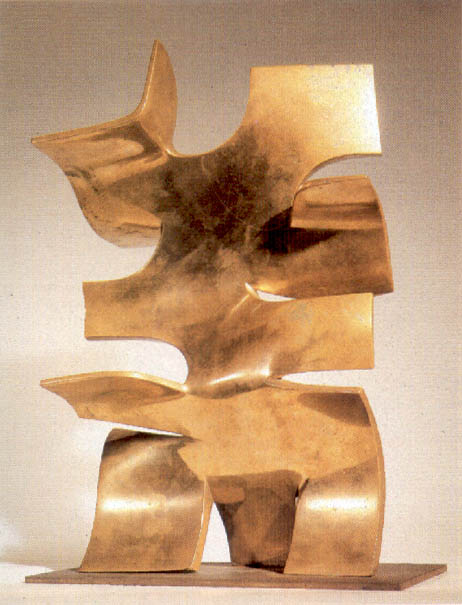 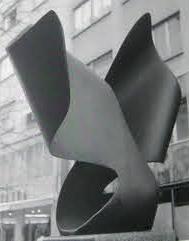 Војин Бакић
Линијски истањена маса.
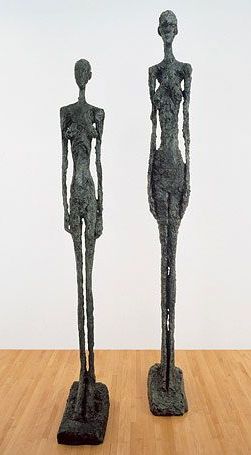 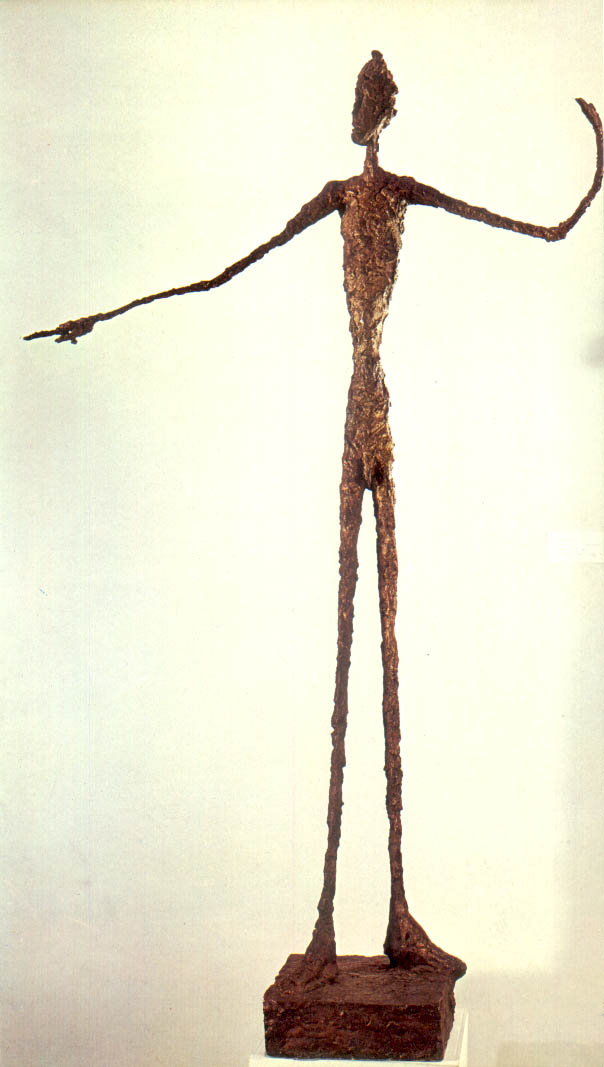 Алберто Ђакомети
Мобилe , покретне, кинетичке скулптуре
Александер Колдер
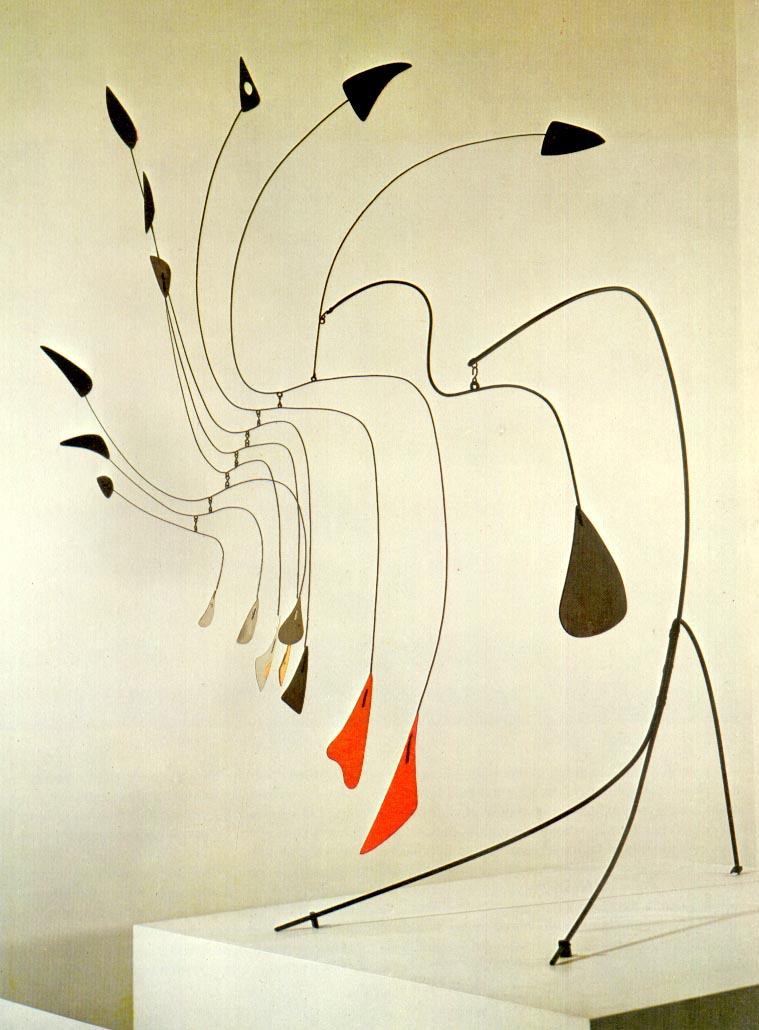 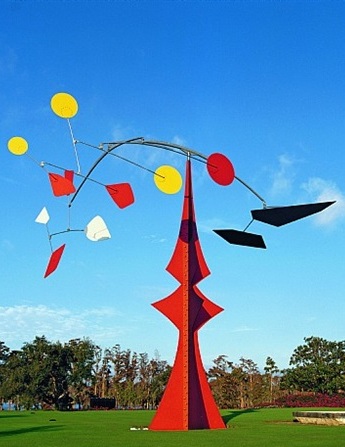 ЗАДАТАК
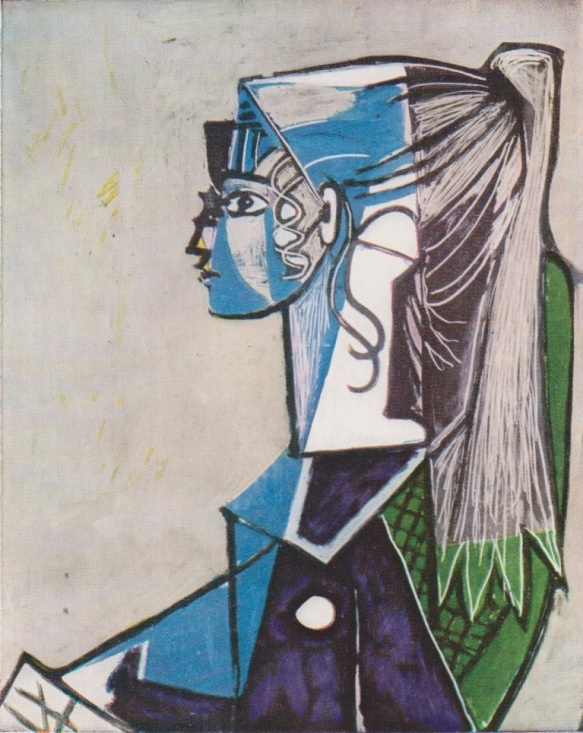 Слике Пабла Пикаса и препознатљиве мотиве његових дјела,  претворите у скулптуру, односно тродимензионалан рад у простору. Користитe папир, картон, љепило и темперу.
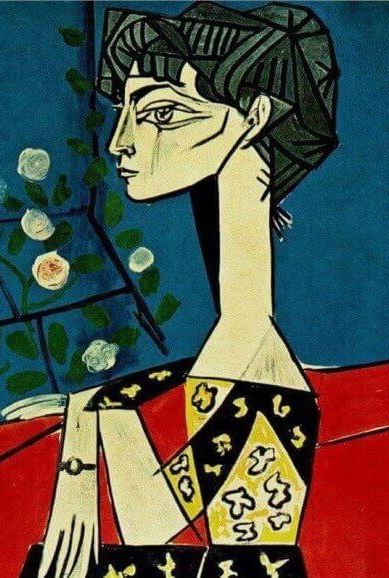 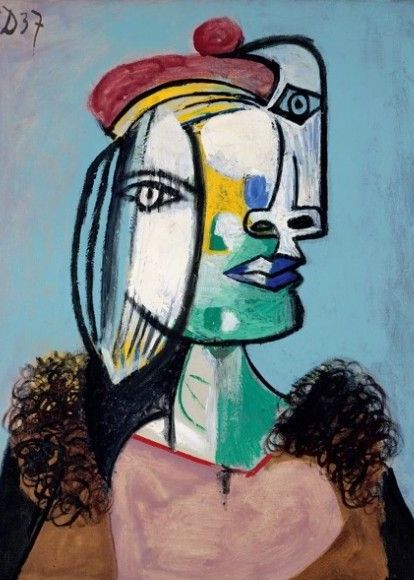 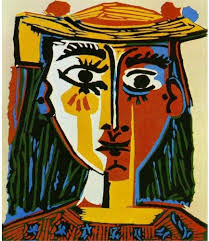 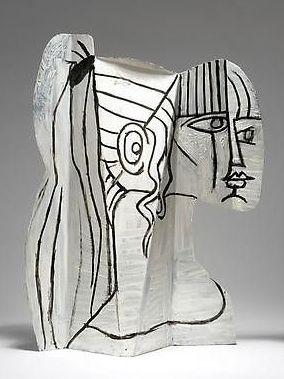 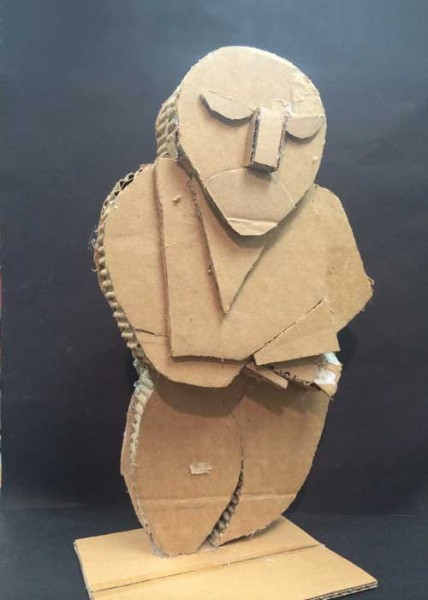 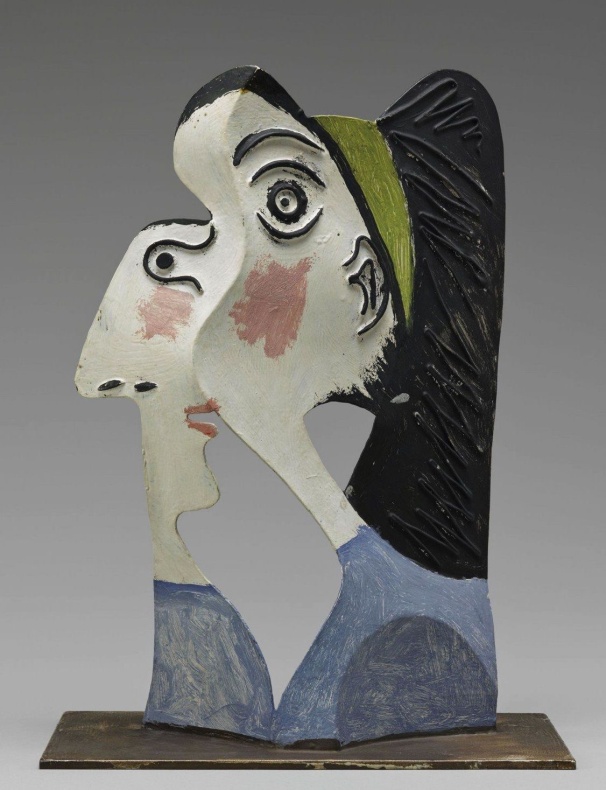 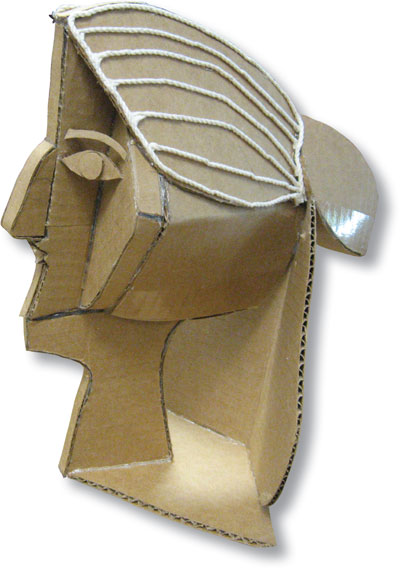 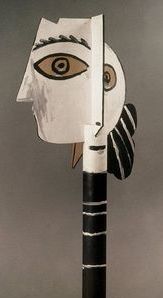 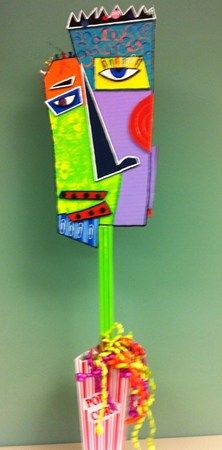